Year 1
Imperative verbs
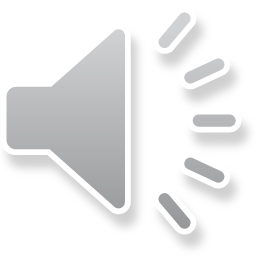 Imperative verbs are sometimes known as bossy verbs.

They are verbs which tell you what to do.
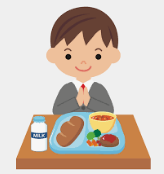 Eat your lunch.
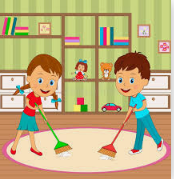 Tidy your bedroom.
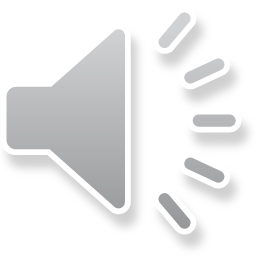 In our class book we have learnt that there are lots of imperative verbs. Lets remember some of them.
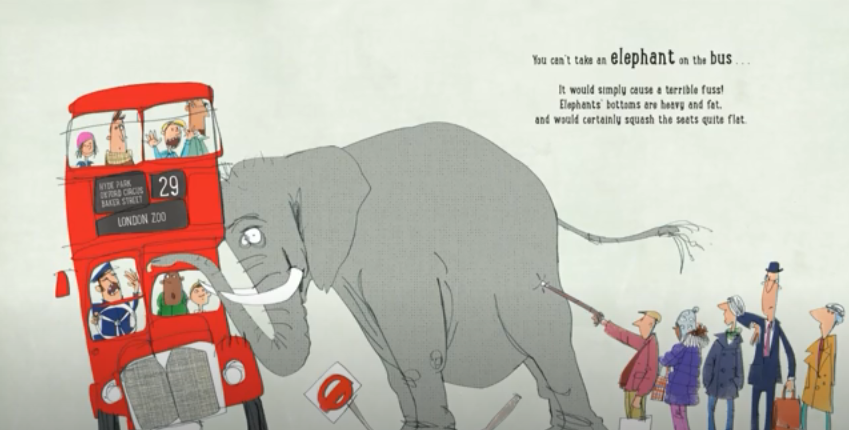 You can’t take an elephant on the bus.
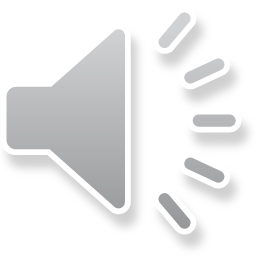 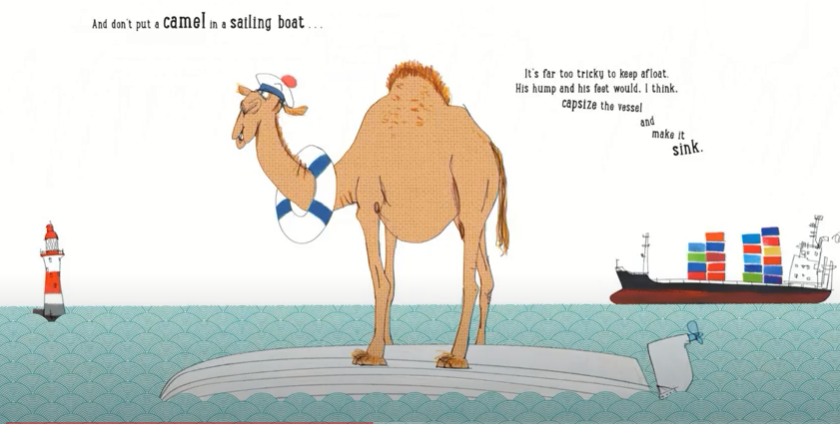 And don’t put a camel in a sailing boat.
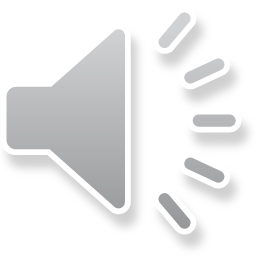 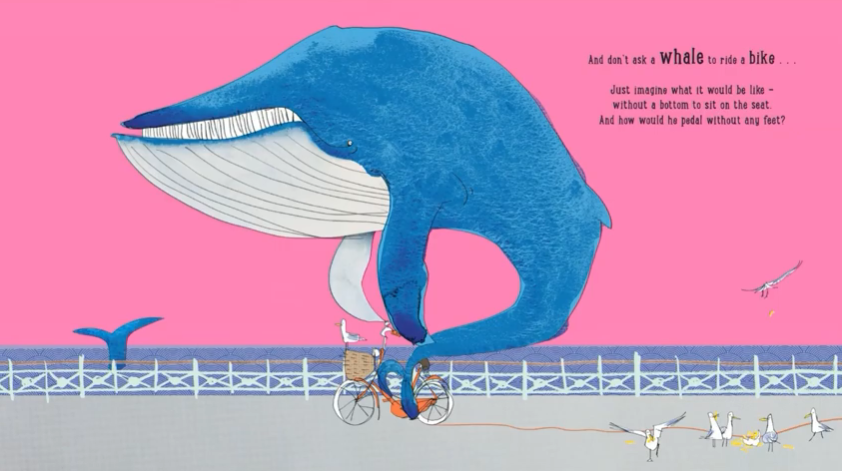 And don’t ask a whale to ride a bike.
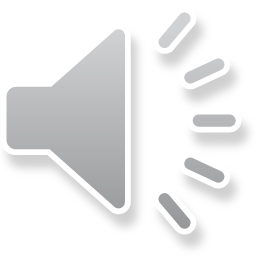 Have a go at the worksheet
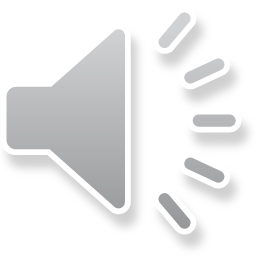